Школски рад                                                         26. 3.
				 Реченице

Не мораш писати захтеве сваког задатка, већ само решења.

1. Препиши реченице  и  стави одговарајући
 знак на крају реченица. 		
Где идеш __                                                                             
Идем у школу  ___                                                                  
Хеј, сачекајте ме ___
2. У свесци напиши реченице које су правилно написане ( завршавају се тачним знаком).
Где идеш за пролећни распуст.
Победили смо!
Маја храни мачиће.
Живео победник.
Како си допутовала?
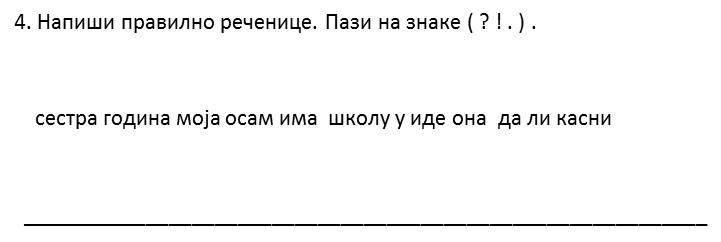 3.
Проверите ваша решења. Они који су погрешили нешто, а знам да неће бити таквих много, исправите. Остали похвалите се вашим родитељима да сте све тачно решили и напишите себи БРАВО.
2. У свесци напиши реченице које су правилно написане ( завршавају се тачним знаком).
Победили смо!
Маја храни мачиће.
Како си допутовала?
1.Стави одговарајући знак на крају реченица. 		
Где идеш ?                                                                           
Идем у школу .
Хеј, сачекајте ме !
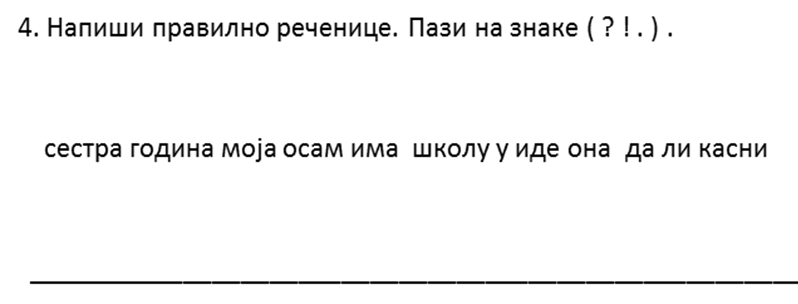 3.
Моја сестра има осам година.
Она иде у школу.
Да ли касни?
Домаћи задатак:
 Допуни реченице.Води рачуна који ћеш знак написати на крају реченица.
 
    Дечак је _______________________________________ 
 
    Јаој, ___________________________________________
 
    Да ли __________________________________________